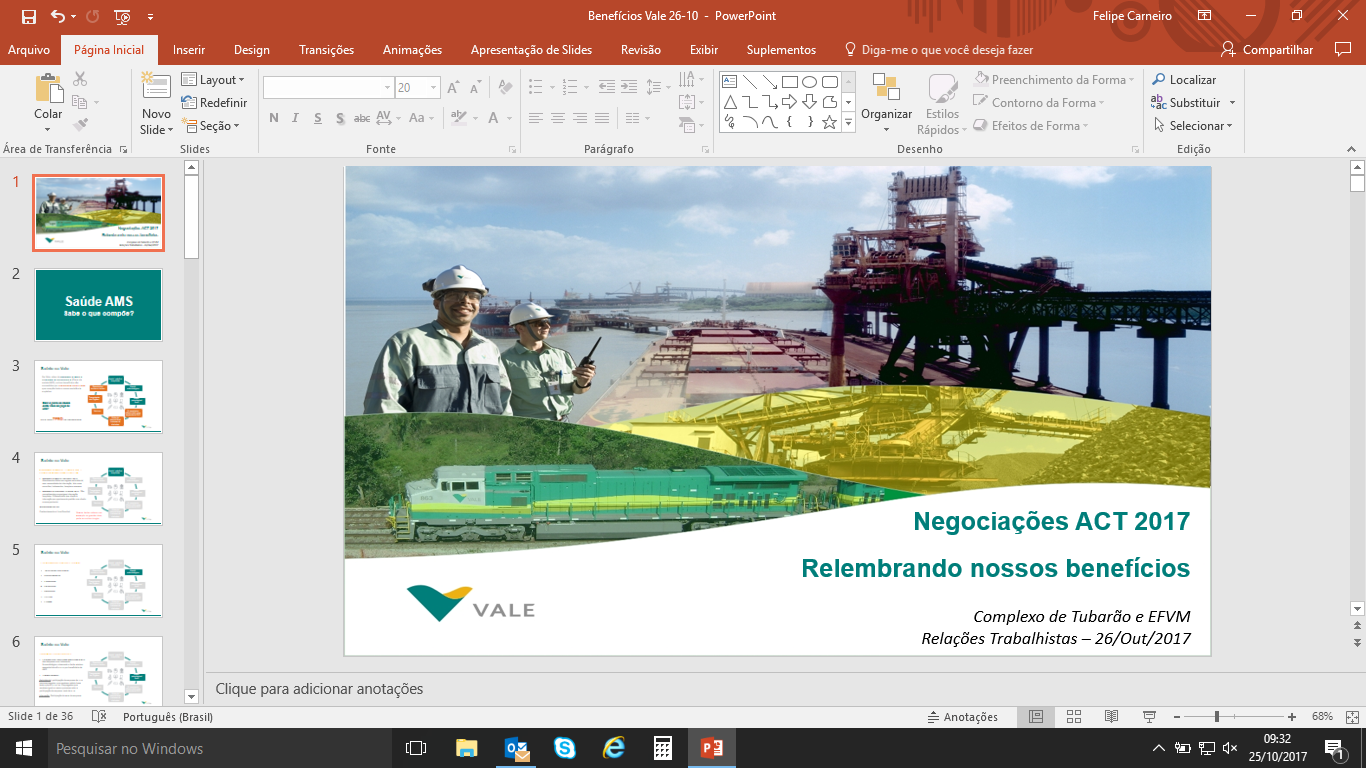 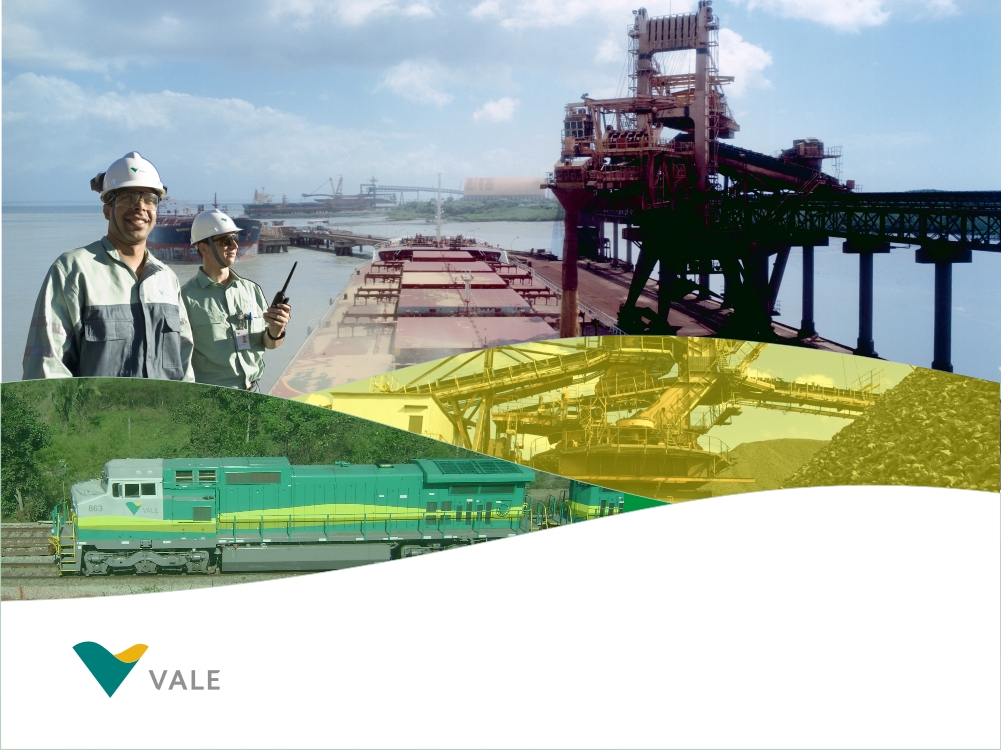 TREINAMENTOS DE RELAÇÕES TRABALHISTAS E SINDICAIS

VALE 2017